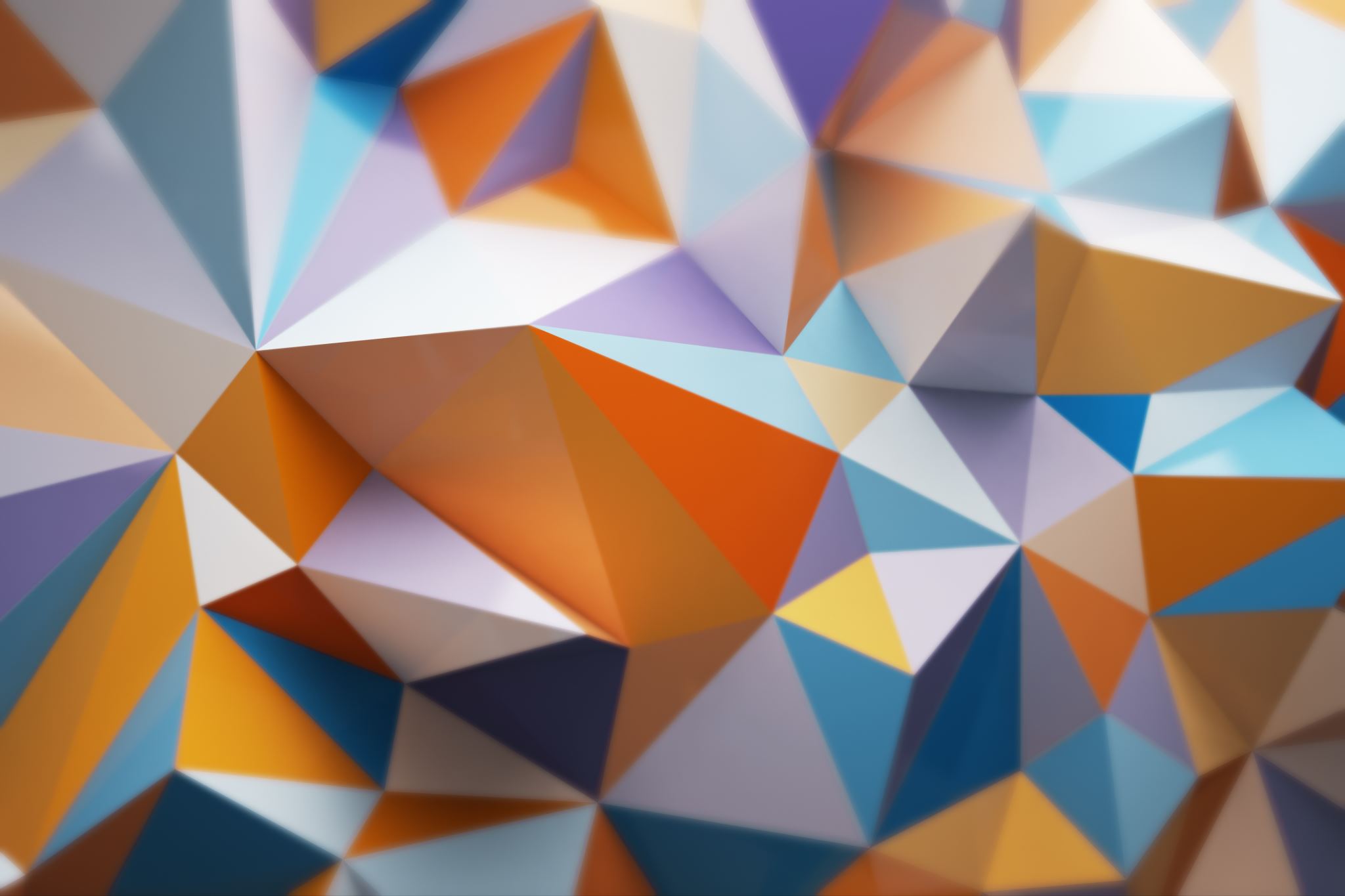 Composition, Diversity, Equity & Inclusion Working Group
“Not everything that is faced can be changed, but nothing can be changed until it is faced”
-James Baldwin
WG Hosted by California Energy Efficiency Coordinating Committee (CAEECC)
3rd WG Meeting
February 23rd, 2022 1-4pm
1
Agenda
2
[Speaker Notes: reworked to align with the prioritization from the HW]
HOUSEKEEPING & HOMEWORK SUMMARY
3
Zoom etiquette
Virtual Etiquette
Log on a few minutes early, if possible, to ensure your technical connection is working.
Share your video if possible – this fosters engagement and helps mimic an in-person meeting setting.
Raise your hand to enter the queue to speak—then wait for the Facilitator to call on you.
Mute yourself when you’re not speaking.
When to use the chat: share resources, ask non-substantive questions, share anonymous concerns with Lara or Fabi
If you want everyone, including the Facilitator, to know your question/comment, please raise your hand to speak
Note that the Public will be muted except during Public Comment
Tip: you can “rename” yourself to include your organization & pronouns
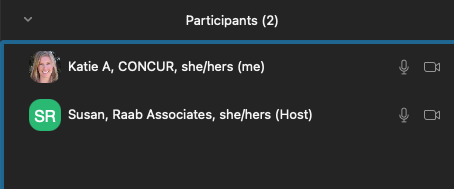 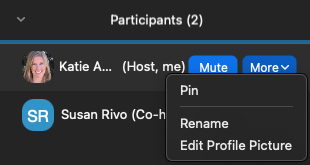 4
Welcome Genaro Bugarin!
5
* Represents Task Force Members who volunteered to help launch this Working Group
facilitator Commitments & goal
My commitments
Listen with open ears & heart
Lean into discomfort

My goal
We build a “brave space” that fosters trust & inclusion – where you can be your whole self – where you feel empowered to make bold recommendations
6
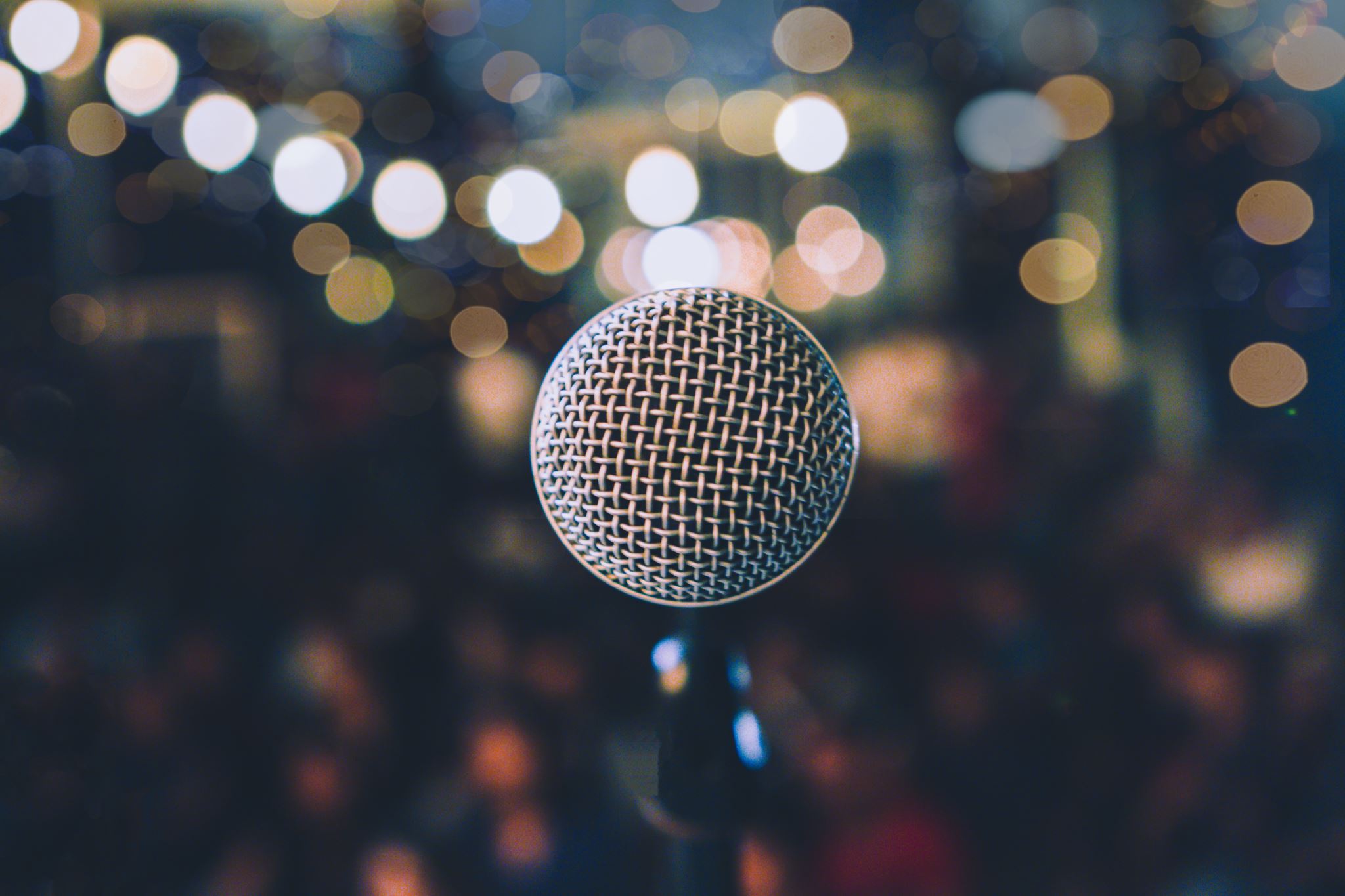 Meeting Norms
Make space, take space (share the mic).
Stories shared here stay here; what is learned here leaves here.
Share your unique perspective: share your unpopular opinion.
Generative thinking: "yes, and" instead of "yes, but".
Listen from the "We", speak from the "I".
Offer what you can; ask for what you need.
Be inquisitive.
Assume best intent.
Be empowered to share impact.
7
Homework key take-aways
5th meeting date: Friday 3/18 10-noon
DEI rating summary
Added ideas to Draft Recommendations doc 
Diversity definition
Mini teams
Competency Building (Mabell Garcia Paine and Dany Kahumoku – Alison LaBonte recently joined)
Compensation (Jim Dodenhoff, Fabi Lao, and Nicole Cropper)
8
CDEI Meeting strategy: 4th meeting
Pre-4th meeting:
WG Recommendations: 
The full WG completes quick prioritization survey (select top 3 recommendations for at least Recruitment & Retention and Facilitation; maybe other categories, too) 
Mini teams on our 5 categories of recommendations submit drafts by COB Monday 3/7 (including next steps/timelines on recs that aren’t fully fleshed out/implementable as is)
WG Members review proposal in depth before 4th mtg and let Katie know of any recs they can’t agree to (and draft alternative before 4th mtg)
Final Report: 
Katie circulates draft final report by COB Weds 3/9 (link to placeholder/draft recs from mini teams)
WG Members review before 4th mtg

4th meeting 3/15/2022
WG Recommendations: 
Discuss proposals from the 5 mini teams 
Members who can’t support a particular recommendation present their alternative
Final Report: 
Discuss any areas of concern in report
9
CDEI Meeting strategy: 5th meeting
5th meeting 3/18/2022
Final tweaks and discussion to ensure all recommendations are crisp, and any non-consensus options have 2 or more options are fleshed out in preparation for post-meeting sign up process 

Post-5th meeting: 
WG Recommendations:
If all recs are consensus: Members review final report 3/25-4/1 
If non-consensus: Members complete language finalization and sign-up process on non-consensus issues 3/22-3/25 then review report 3/28-4/1
Final Report: posted 4/5
10
[Speaker Notes: Chat: Facilitator may not see it; and can get distracting and we want to encourage everyone to speak with one another vs. chatting on the side]
Prioritization
5 Categories:
Compensation … Competency Building … Restructuring CAEECC … Recruitment & Retention … Facilitation
11
A couple ideas to consider (regarding prioritization)…
To aid in prioritization, and recognizing the time constraints at odds with the time & engagement often required for successful DEI changes… 

Top priority recommendations could be to develop plans for each of the 5 categories – and list the dozen or so ideas the group has brainstormed as either proposed requirements or ideas to consider
Example: “Recruitment & Retention: Outreach” recommendation #1: “Develop a recruitment & retention plan (to be developed by X)”

Impact vs. level of effort exercise

More ideas to come from mini teams presenting today…
12
Example Recommendations: Impact vs. Level of Effort
Recommendations:
1: text description
2: text description
3: text description
4: text description
5: text description
High
Level of Effort
Low
Low
High
Impact
Required report elements
Final Report must show prioritized list of top recommendations – and include the what/why/how

The WG can propose (these are just examples):
To reconvene to develop implementation plans for the top/priority recommendations that the full CAEECC approves in April
That a new DEI team flesh out recommendations
That CAEECC do research or surveys on X to flesh out recommendation Y
Other approaches that lay out proposed plan for next steps
14
Proposed example: facilitation category
Possible report elements:
The full WG brainstormed the following 20 ideas across three sub-categories (meeting accessibility, facilitation DEI support, and facilitation best practices): recommendation 1, 2, 3 … 20
***The full WG prioritized their top 3, which has been summarized as the following ranking: recommendation 1, 2, 3
***The mini team developed detailed proposals for the top 3 recommendations (or proposals for who/what/how to be determined later, e.g. through survey or more research)
The mini team also estimated the impact vs. level of effort for each of the 20 ideas (or top 3 ideas?)
The full WG agreed (or not) with the mini team’s proposal, submitted for CAEECC’s consideration

*** Facilitator proposes this be the primary focus between 3rd and 4th meetings
15
Homework key takeaways: rank order summaries
On the whole, WG Members are most interested in fleshing out and prioritizing categories in this order: first 1) Competency Building, 2) Restructuring CAEECC, 3) Recruitment & Retention, 4) Compensation, and lastly 5) Facilitation
See “2nd Homework Synthesis” for details, available on CDEI WG 3rd meeting page: https://www.caeecc.org/third-cdei-wg-mtg
16
Homework key takeaways: Compensation and competency Ratings
Ex-Officio (CPUC) rating values are slightly different but ranking is the same
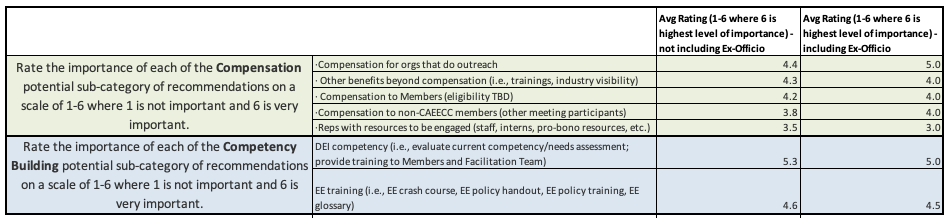 Highest rated in this category
Many verbal & written comments reflect these relative priorities
17
Homework key takeaways: restructuring caeecc Ratings
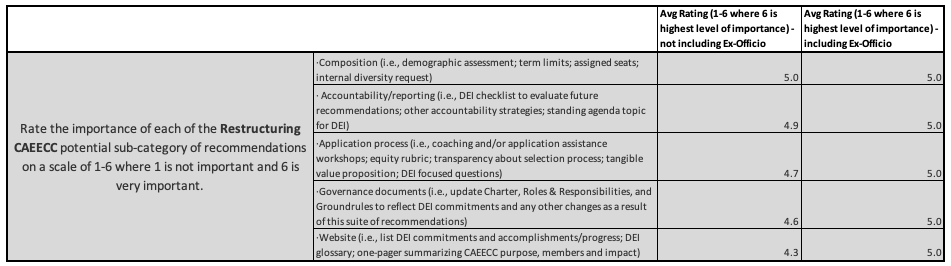 Scores are closer together in this category than any other; and first sub-category is higher rated than any other except Outreach
18
Homework key takeaways: recruitment & retention and facilitation Ratings
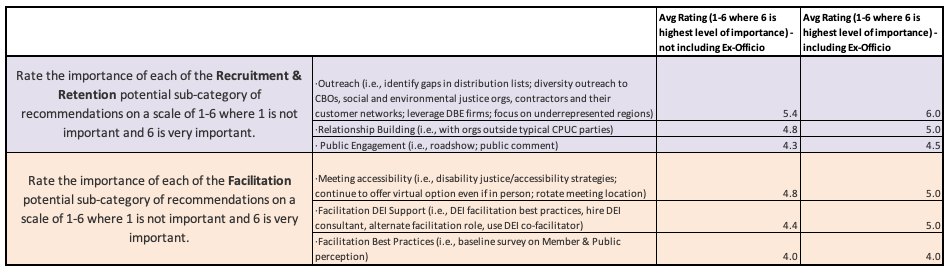 Highest rated
19
Homework key takeaways: recommendations ideas document expanded based on additional ideas
See redline example below (pg 3 of “Draft Recommendations Ideas” document, posted to 3rd CDEI WG meeting page on CAEECC website)
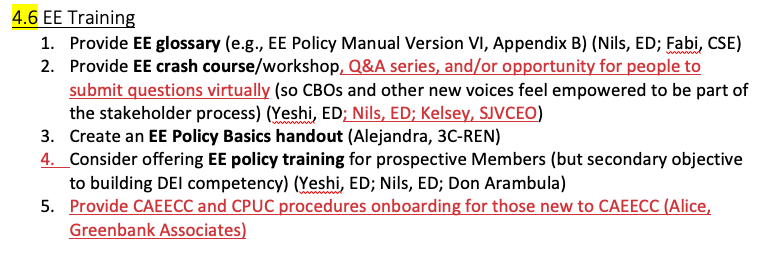 20
COMPETENCY BUILDING
21
Competency Building Draft Recommendations
CAEECC CDEI Working Group
2/22/22

Mini Working Group
Dany Kahumoku – Mabell Garcia Paine
Area of Focus
Composition of CAEECC Membership
WHAT
Identify the competencies needed in CAEECC members
DEI WG has the power to directly influence the (new) structure and composition of CAEECC
WHY
What, Why, How
HOW
CDEI WG input, mini WG distillation of recommendations, CDEI WG review and input
[Speaker Notes: These recommendations are based off the redline “Homework Synthesis” document that the WG reviewed and discussed at the 2nd meeting.]
DEI WG HOMEWORK
TOP COMETENCIES ON A SCALE OF 1-6
FEEDBACK SYNTHESIS
Energy Efficiency Training
DEI Competency Building
5.4
4.5
Highest scoring competency
2nd highest scoring competency
COMPETENCY BUILDING
AREAS OF IMPACT
ORIENTATION
Preparation in core competencies to support member’s success in CAEECC
APPLICATION PHASE
DURING MEMBERSHIP
WHERE CORE COMPETENCIES MATTER
Indicates why they should be approved for CAEECC
On-going reinforcement of competencies while serving on CAEECC
CDEI WG Direct Recommendations
1.  Energy Efficiency policy training for applicants 

Mini WG Recommendations
Stated Commitment: Request applicants demonstrate a commitment to diversity, equity, inclusion, and/or environmental justice
Willingness for Competency Building: Applicants demonstrate a willingness to seek continued guidance related to DEIJ and EE
Representation and Executive Sponsorship: Applicants (at the organization level) prioritize an employee from underrepresented communities to serve as CAEECC representative and identify an executive sponsor to support the representative throughout their tenure as well as the adoption of the Member qualifications
Application Phase
CDEI WG Direct Recommendations
Energy Efficiency and DEI Primers
Provide a DEI competency/training by way of a recorded resource and/or curriculum
Provide an EE glossary (EE Policy Manual Version VI, Appendix B) and CAEECC DEI glossary (living document)
Offer an EE crash course/workshop
Create an EE Policy Basics Handout
Orientation
CDEI WG Direct Recommendations
Anonymous survey to evaluate Members' current DEI competency 
DEI consultant to conduct an education and training needs assessment 
Trainings and refreshers led by underrepresented communities
Provide DEI competency/training for the Facilitation Team

Mini WG Recommendations
Select representatives from CDEI WG to participate in the DEI Competency Activities to adopt continuity 
Offer DEI competency refreshers at set points during the year
Provide methodology for Members to evaluate their organization’s DEI activities and commitments (internal and external)
Develop and adopt a DEI Lens to utilize for decision-making and planning of CAEECC and CPUC strategies
Ensure there is always, at minimum, one Member whose core organizational purpose is advocating for DEIJ within the energy sector
During Membership
CPUC Rep Recommendation: Members share lessons/observations/model any best practices of CPUC-stakeholder meetings/workshops that reach ESJ Action plan goals 1, 5, 9?
1. How are any of these recommendations unintentionally exclusionary to those we’re specifically intending to include?
2. How far reaching are these recommendations supposed to be?
All CAEECC working groups
All CPUC
3. What are next steps in planning out recommendations?
4.Where is there alignment with EE and DEI competency training?
Measure development
Cost effectiveness
Marketing
Human health
1. HVAC in particular (air quality and heating/cooling needs)
5. What happens when a member having gone through this process leaves CAEECC? Can they be tapped as a CAEECC future resource?
Cycle of membership (from new members to end ex officio)
Lingering Questions
Mini team next steps – before 4th meeting
Note: these next steps were brainstormed by the Facilitator before the 3rd mtg; to be discussed and confirmed with the WG

The full WG completes quick prioritization survey (select top 3 recommendations) 

Mini team meets at least once more to
Develop detailed proposals for the top 3 recommendations
Estimate the impact vs. level of effort for all recommendations 

Mini team submits proposal by COB Monday 3/7 (including next steps/timelines on recs that aren’t fully fleshed out/implementable as is)

WG Members review proposal (3/9-3/15) before 4th meeting and let Katie know of any recs they can’t agree to (and draft alternative before 4th mtg)

Mini team presents proposal at 4th meeting (WG Members who don’t support a rec propose an alternative)

Would anyone else like to volunteer to be on this mini team?
30
RESTRUCTURING CAEECC
31
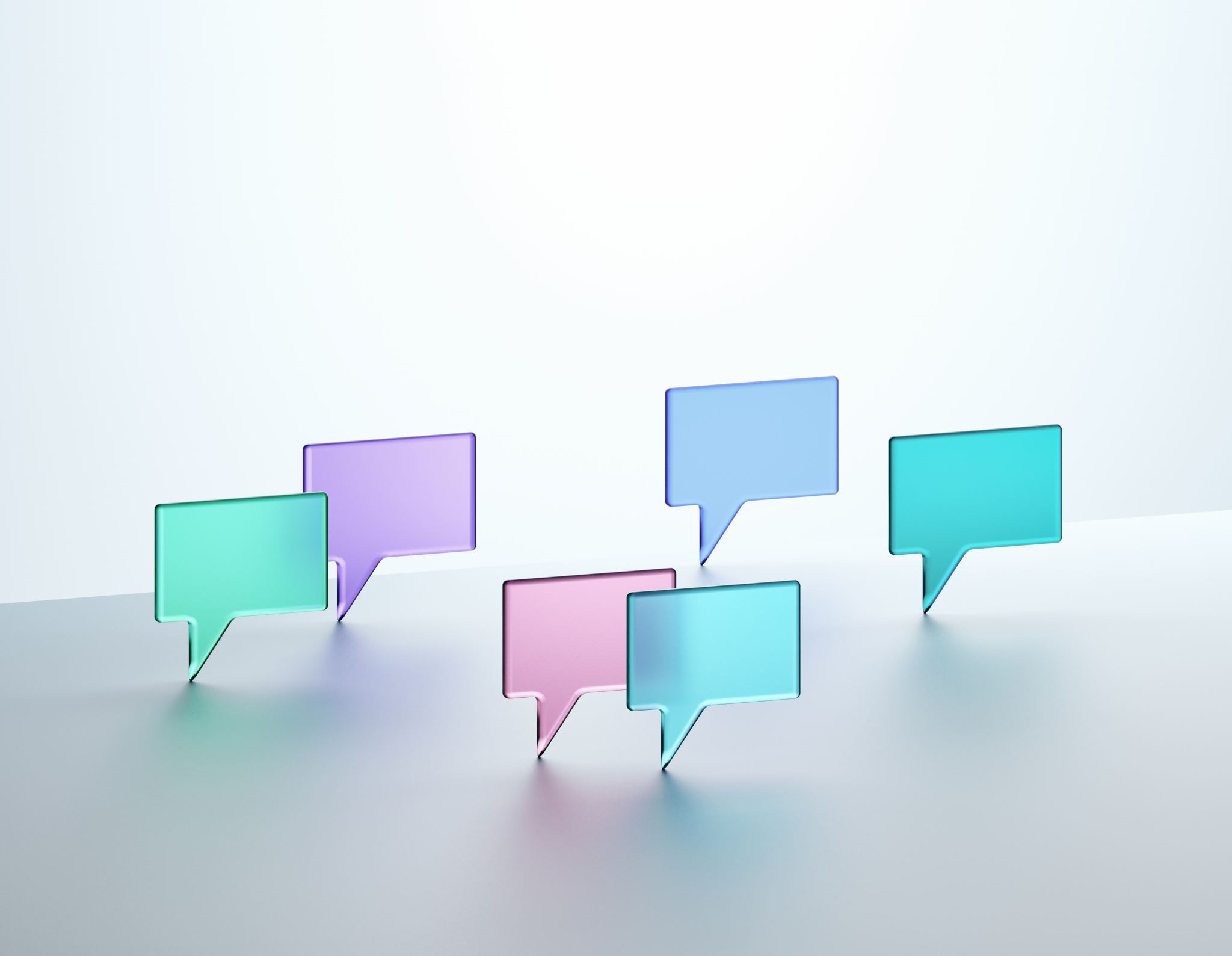 Restructuring caeecc
3 Breakout Groups:
Accountability & Reporting (Suhaila)
Composition (Lara)
Application Process (Katie)
Note: Website & Governance Docs are cross-cutting outputs from the other 3 categories 
Process & Timing:
Open Draft Recommendations in google docs (suggestion mode; focus only on the report section for your group)
Select which group you’d like to join (see above)
Return from breakouts in 25min (5min transition & quick intros; 5min prioritization; 15min group discussion)
Post-breakout, we’ll summarize each group’s proposed priorities and key changes; you’ll have an opportunity to add comments into the google docs for all Restructuring CAEECC ideas; we’ll ask for volunteers to form a mini team
32
[Speaker Notes: Example strategies: Organizational level: Evaluation of underrepresented, missing, and/or over-represented organizations CAEECC membership 
Individual level: Develop strategy to collect data on diversity of individual representatives]
Breakout summaries – proposed priorities & key changes
Report-outs from Breakout Facilitators
Accountability & Reporting (Suhaila)
Composition (Lara)
Application Process (Katie)
33
Mini team next steps – before 4th meeting
Note: these next steps were brainstormed by the Facilitator before the 3rd mtg; to be discussed and confirmed with the WG

The full WG completes quick prioritization survey (select top 3 recommendations) 

Mini team meets at least once more to
Develop detailed proposals for the top 3 recommendations
Estimate the impact vs. level of effort for all recommendations 

Mini team submits proposal by COB Monday 3/7 (including next steps/timelines on recs that aren’t fully fleshed out/implementable as is)

WG Members review proposal (3/9-3/15) before 4th meeting and let Katie know of any recs they can’t agree to (and draft alternative before 4th mtg)

Mini team presents proposal at 4th meeting (WG Members who don’t support a rec propose an alternative)

Who would like to volunteer to be on this mini team?
34
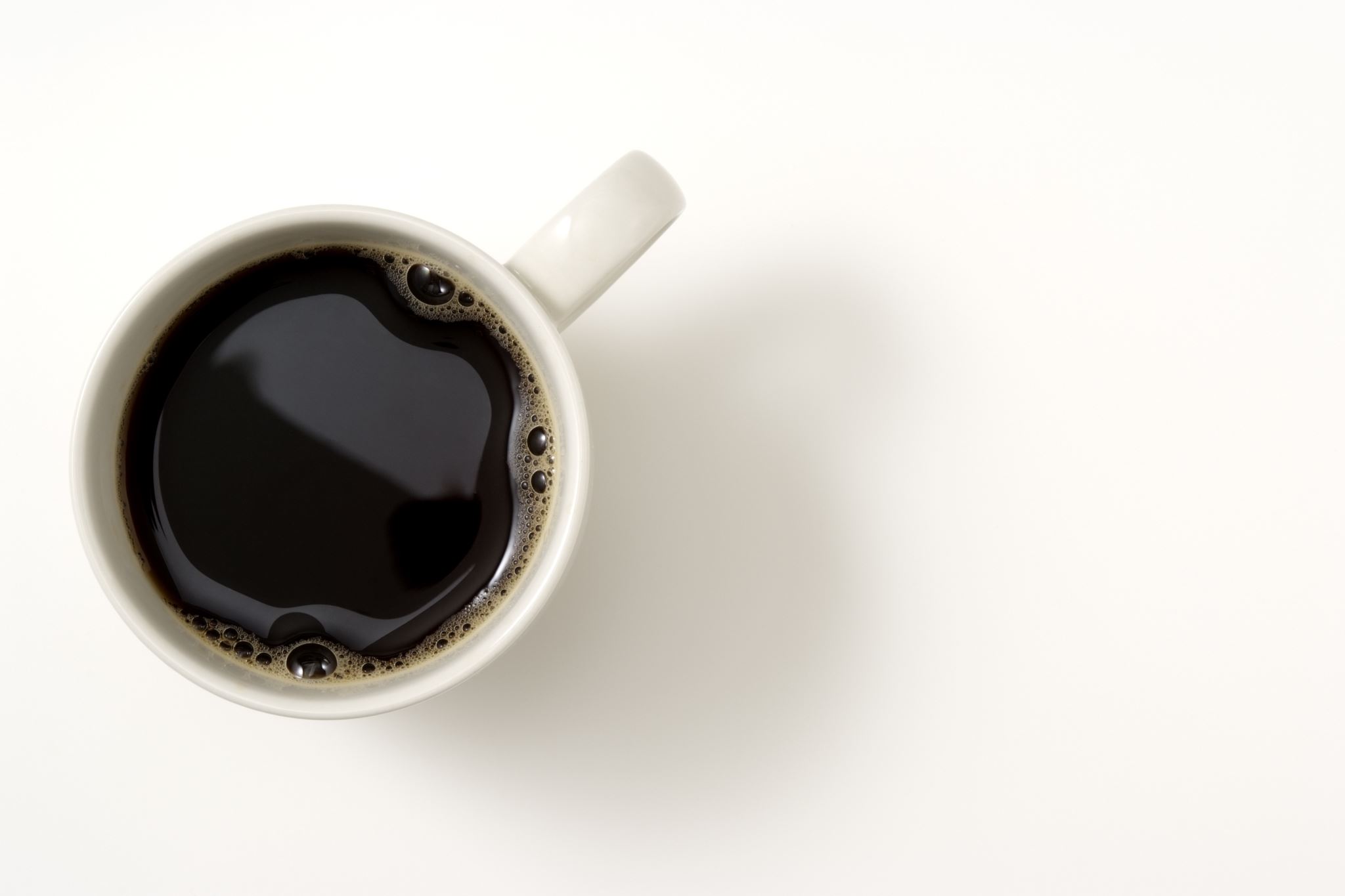 Break
Return at 2:50
35
COMPENSATION
36
Compensation status report
Presentation by Jim Dodenhoff and Fabi Lao (Nicole Cropper as resource/support)

See “Compensation – Draft Recommendations Status Report” (https://www.caeecc.org/third-cdei-wg-mtg)
37
Mini team next steps – before 4th meeting
Note: these next steps were brainstormed by the Facilitator before the 3rd mtg; to be discussed and confirmed with the WG

The full WG completes quick prioritization survey (select top 3 recommendations) 

Mini team meets at least once more to
Develop detailed proposals for the top 3 recommendations
Estimate the impact vs. level of effort for all recommendations 

Mini team submits proposal by COB Monday 3/7 (including next steps/timelines on recs that aren’t fully fleshed out/implementable as is)

WG Members review proposal (3/9-3/15) before 4th meeting and let Katie know of any recs they can’t agree to (and draft alternative before 4th mtg)

Mini team presents proposal at 4th meeting (WG Members who don’t support a rec propose an alternative)

Would anyone else like to volunteer to be on this mini team?
38
RECRUITMENT & RETENTION AND FACILTIATION
39
Who would like to volunteer to prioritize and refine recruitment & retention recommendations?
Recruitment & Retention Categories:
Outreach
Relationship Building
Public Engagement

Facilitation Categories:
Meeting accessibility
Facilitation DEI support
Facilitation best practices
40
Mini team next steps – before 4th meeting
Note: these next steps were brainstormed by the Facilitator before the 3rd mtg; to be discussed and confirmed with the WG

The full WG completes quick prioritization survey (select top 3 recommendations) 

Mini team meets at least once more to
Develop detailed proposals for the top 3 recommendations
Estimate the impact vs. level of effort for all recommendations 

Mini team submits proposal by COB Monday 3/7 (including next steps/timelines on recs that aren’t fully fleshed out/implementable as is)

WG Members review proposal (3/9-3/15) before 4th meeting and let Katie know of any recs they can’t agree to (and draft alternative before 4th mtg)

Mini team presents proposal at 4th meeting (WG Members who don’t support a rec propose an alternative)
41
FINAL REPORT OUTLINE
42
Review draft outline for final report
See “CDEI WG Annotated Outline” document (posted to 3rd CDEI WG meeting page on CAEECC website)
43
Homework key takeaways: membership composition responses directly related to dei recommendations
Homework Questions: 
What are the barriers/potential reasons for underrepresented Members, beyond funding which the WG agrees is an issue (e.g, recruitment, capacity, familiarity with EE policy and program requirements, scope of CAEECC)?
 For each barrier you list above, please provide a proposed solution the CDEI WG could recommend to CAEECC.
Do you have any other ideas or suggestions related to Membership Composition recommendations for CAEECC’s consideration?
Homework Responses (themes):
Outreach, recruitment, governance docs, compensation…
Given this connection (and WG Member agreement to use DEI lens for Composition key scope questions), Facilitator added Membership Composition responses into DEI Recommendations List
44
WRAP UP & 
NEXT STEPS
45
Update on outreach plan to engage additional voices to review & inform recommendations
This mini group ran out of time. Should these voices be incorporated into the final report with the suggestion that they be consulted through the process of implementing recommendations?

For reference, here are the types of organizations the WG expressed interest in reaching out to (via 1:1, focus groups, or draft report review) to review & inform recommendations:
Trade allies
Unions (work/work implementation groups)
Authorized Agents of IOU's and Implementers  
Youth, universities, and emerging professionals (including respective diversity groups)  
Consumer advocates like CalPA and TURN
Environmental, Racial, and Social Justice groups like Greenlining, Rising Sun, and California Environmental Justice Alliance (CEJA)
Other experts (e.g., other agencies)
Advocacy groups whose mission is to promote and establish diversity in EE (similar to E2, ACEEE, etc.)
A representative sample of customers 
Local Government Coalitions 
Community Based Organizations and/or aggregations of Community Based Organizations  
Local Government Climate Action Organizations    
Tenant right groups
BIPOC specific groups
Community Service District Latino Service Providers
Supply houses
46
Next steps
Homework
Poll on Recruitment & Retention, and Facilitation Priorities (and other categories?): select top 3 priorities by COB Fri 2/25 (to inform mini teams)
Restructuring CAEECC: optionally, add comments to google docs by COB Tue 3/1
Mini teams: submit drafts by COB Monday 3/7
Competency Building 
Restructuring CAEECC 
Recruitment & Retention 
Compensation 
Facilitation
Report outline: send Katie proposed changes (in redline) by COB Fri 2/25
Draft report: review draft report before 4th mtg 3/15 – let Katie know in advance if there are any recommendations you cannot support, and your proposed alternative

Other next steps?
47
4th meeting goals (3/14/2022)
Recommendations: 
Discuss proposals from the 5 mini teams 
Members who can’t support a particular recommendation present their alternative

Final Report: 
Discuss any areas of concern in report
48
[Speaker Notes: Chat: Facilitator may not see it; and can get distracting and we want to encourage everyone to speak with one another vs. chatting on the side]
today’s Meeting goals – how did we do?
Align on goal to narrow down list of 85 initial ideas to a prioritized set of recommendations (including a handful of fully fleshed out recommendations), within the 5 categories from HW assignment

Recruit volunteers for 3 mini teams on Restructuring CAEECC, Recruitment & Retention, and Facilitation
49
Meeting debrief
Quick feedback using Zoom Poll:
Do you feel this was an inclusive and trusting environment?
	Not at all safe……........ Somewhat safe ………….. Very safe

Do you feel the meeting was effective?
	Not at all effective…… Somewhat effective ……. Very effective

Was Jamboard a useful brainstorming tool?
	Not at all useful………… Somewhat useful …........... Very useful

Verbal feedback:
What worked well?
How can we improve?

Anonymous WG Survey will be emailed soon after meeting
50